Master in Teaching (MiT) Informational Workshops
Summer Quarter 2014
Monday, July 28 
When: 3-5 pm
Where: Seminar 2 E 3123

Monday, August 25 
When: 3-5 pm
Where: Seminar 2 E 3123

Thursday, September 18 
When: 6-7 pm 
Where: Olympia Timberland Regional Library Community Meeting Room
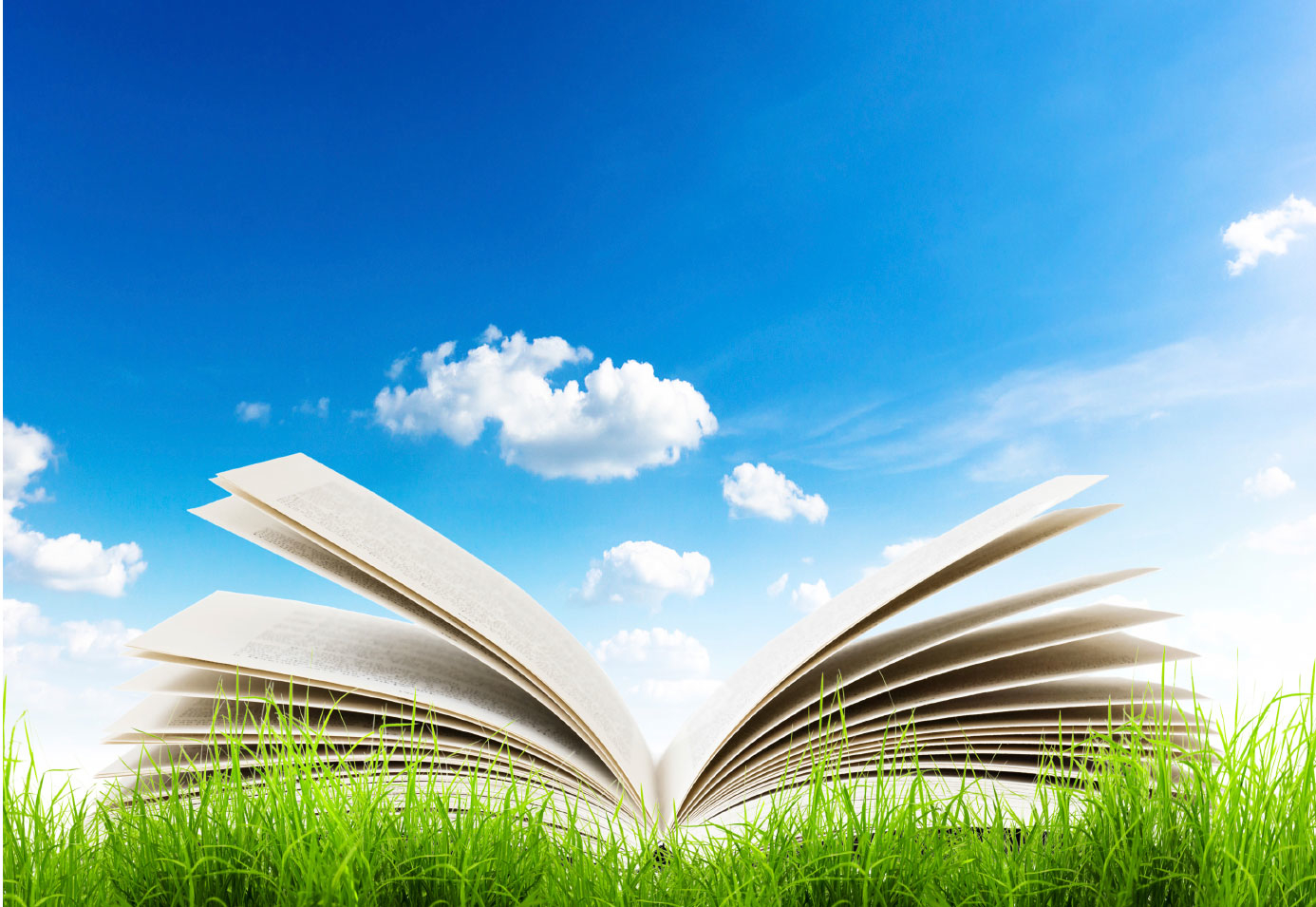 The Evergreen State College
Call (360) 867-6559 for further information or visit our website at www.evergreen.edu/mit
MiT advisor Maggie Foran is also available to answer emails or for individual appointments. Please email her at foranm@evergreen.edu.
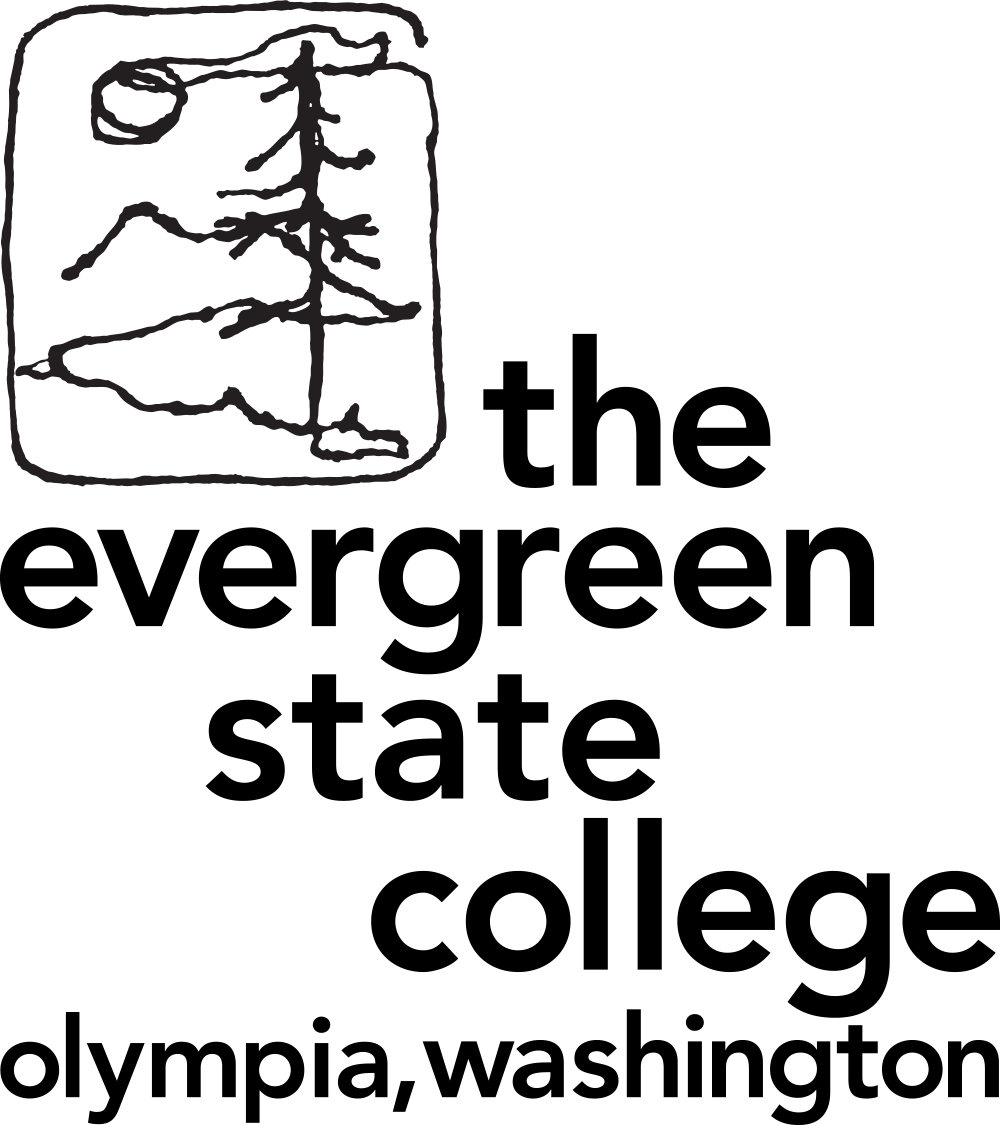 Learn how to become certified as a teacher through our exemplary program. Prepare for fall 2015 now!